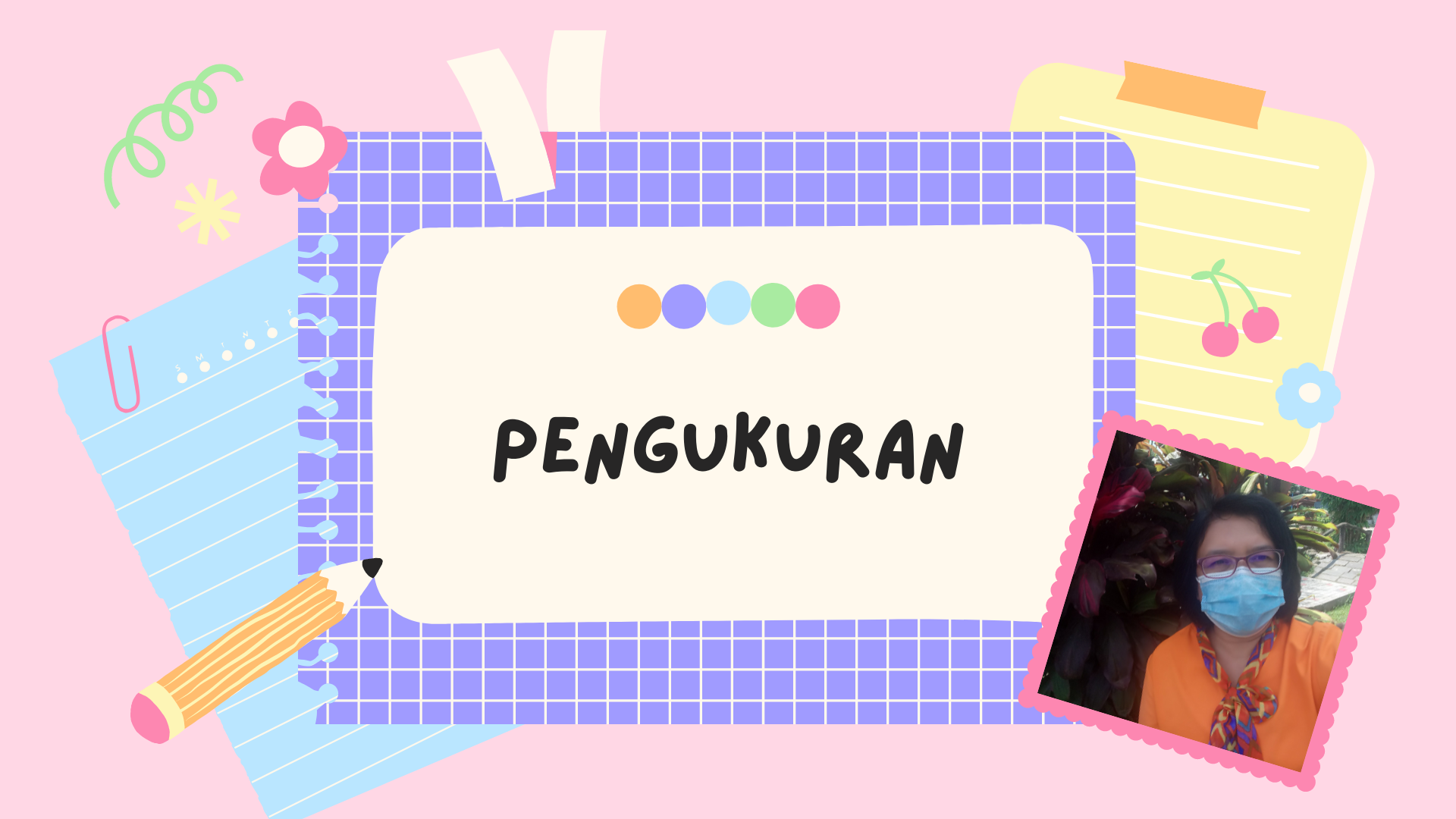 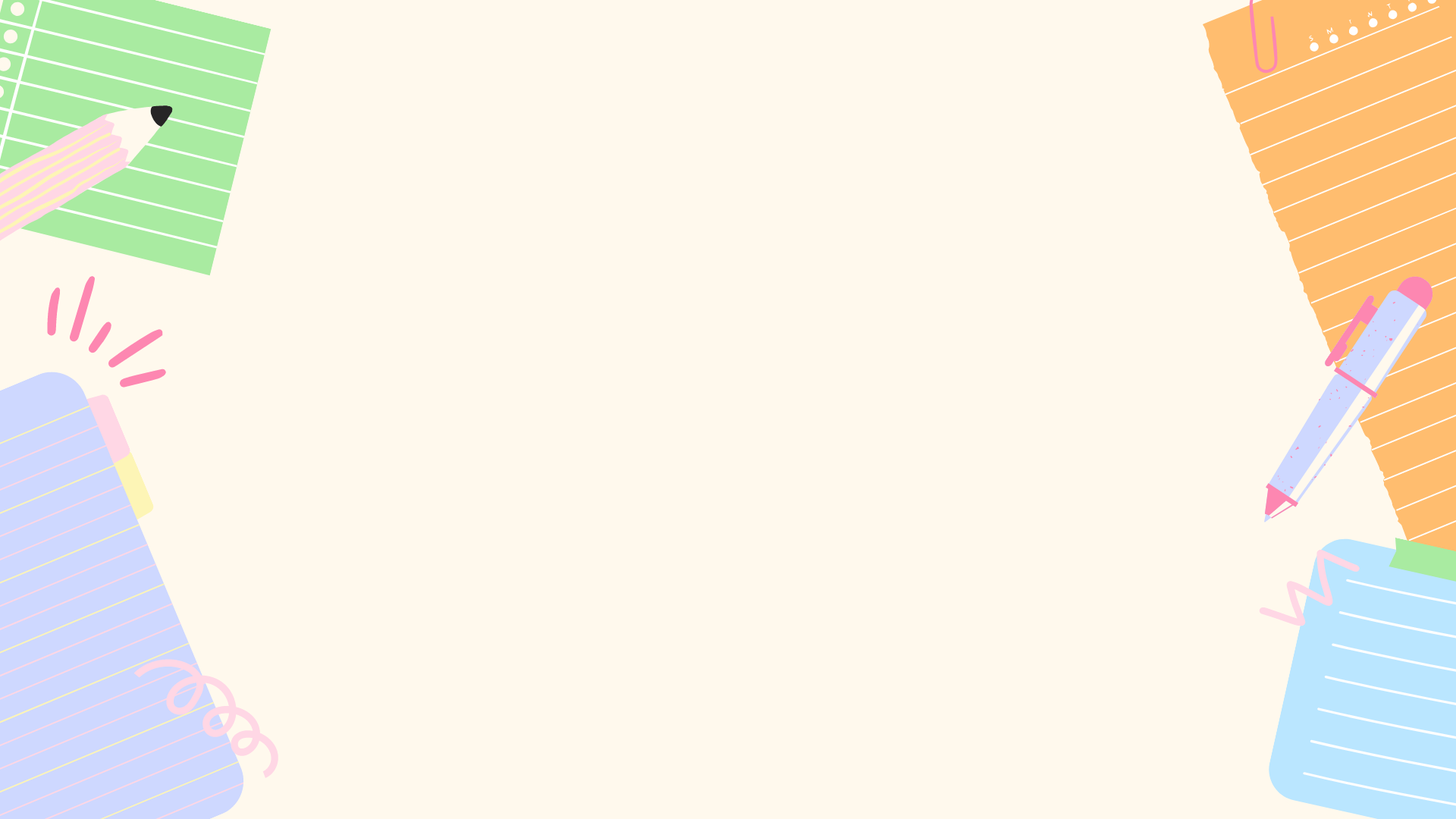 Pengukuran merupakan kegiatan membandingkan suatu besaran yang diukur dengan alat ukur yang digunakan sebagai satuan
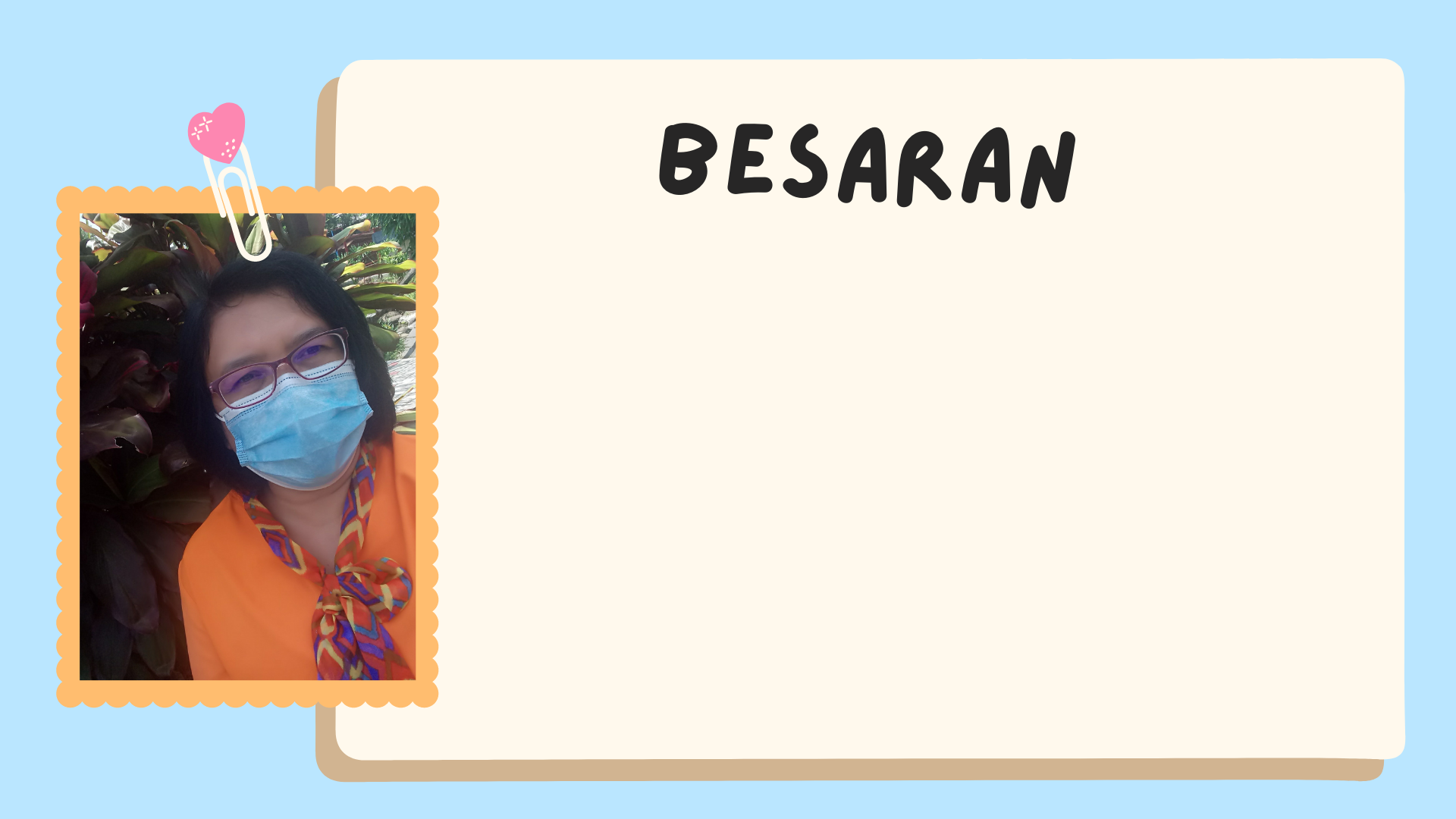 segala sesuatu yang dapat diukur dan dinyatakan dengan angka atau nilai dan umumnya memiliki satuan
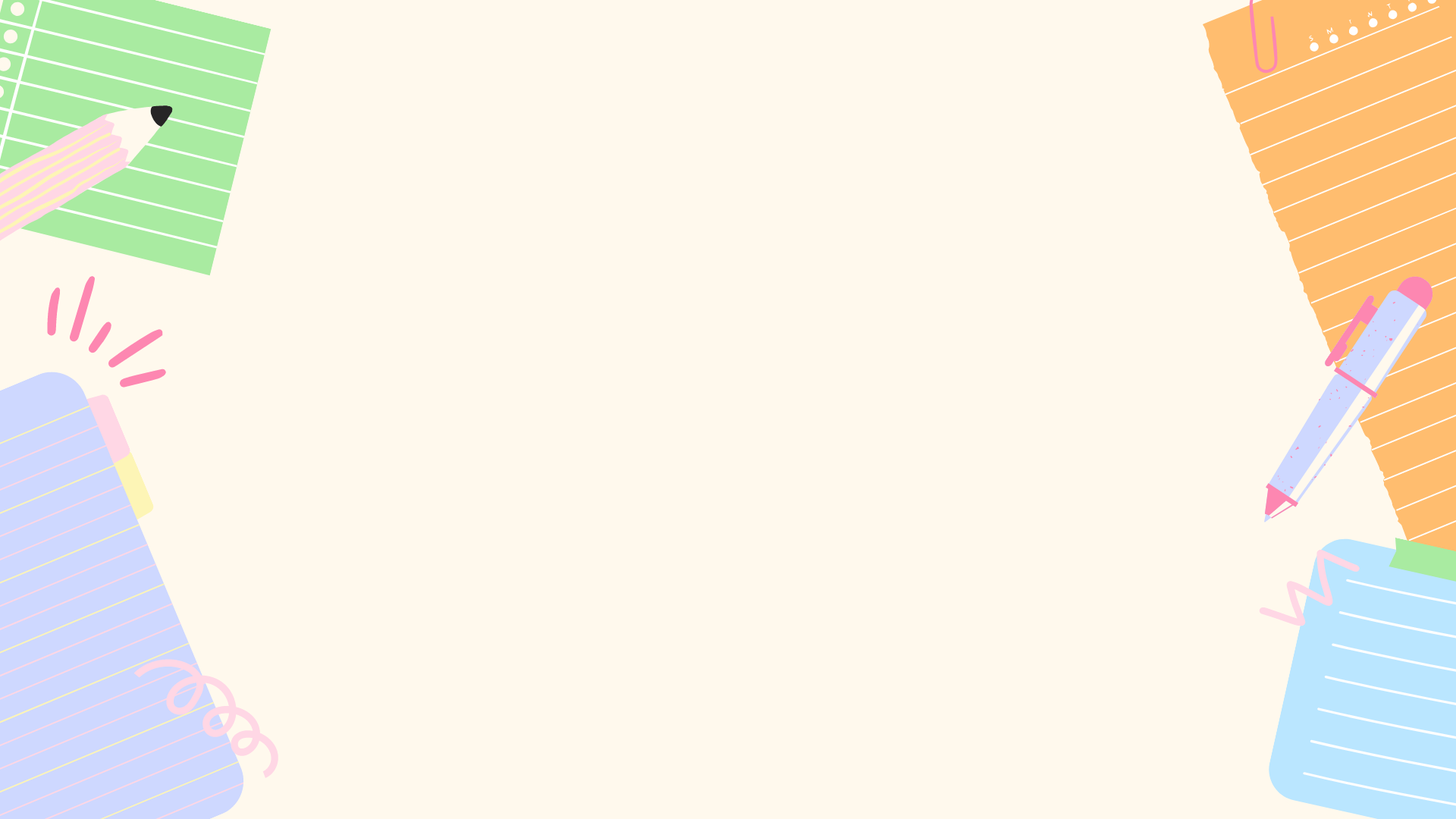 besaran vektor
mempunyai nilai dan arah
besaran skalar
mempunyai nilai saja.
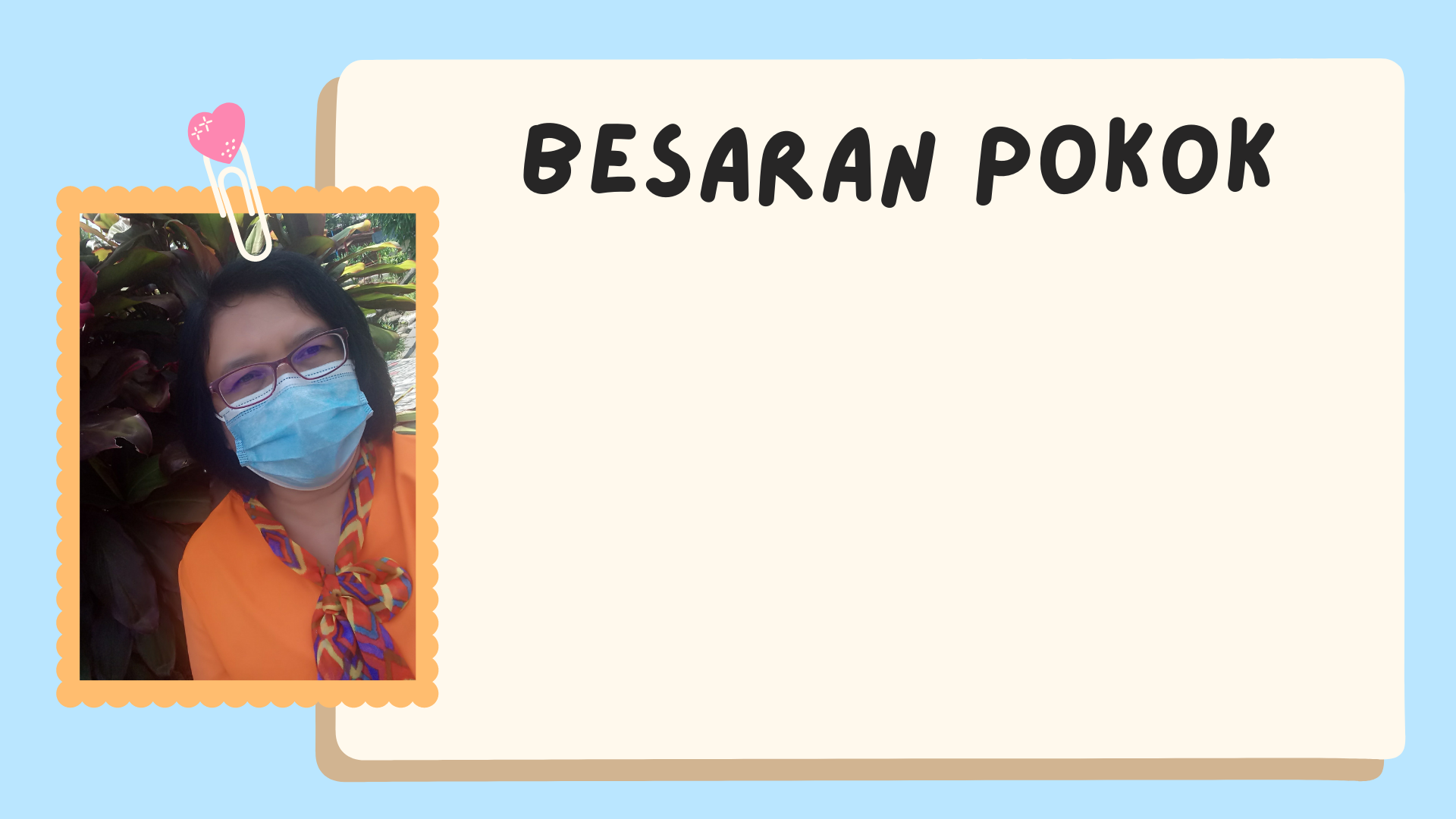 Adalah besaran yang satuannya didefinisikan terlebih dahulu
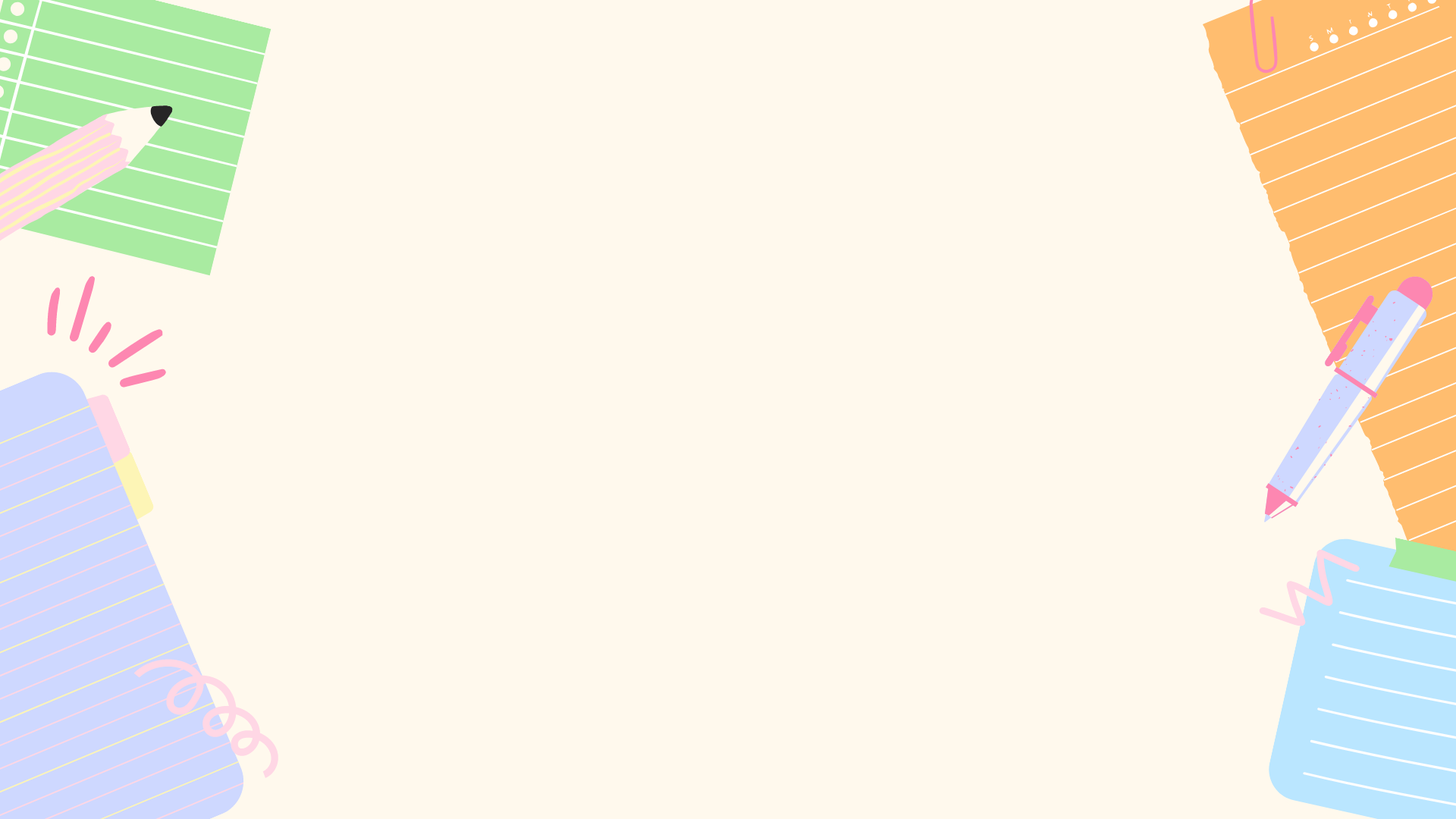 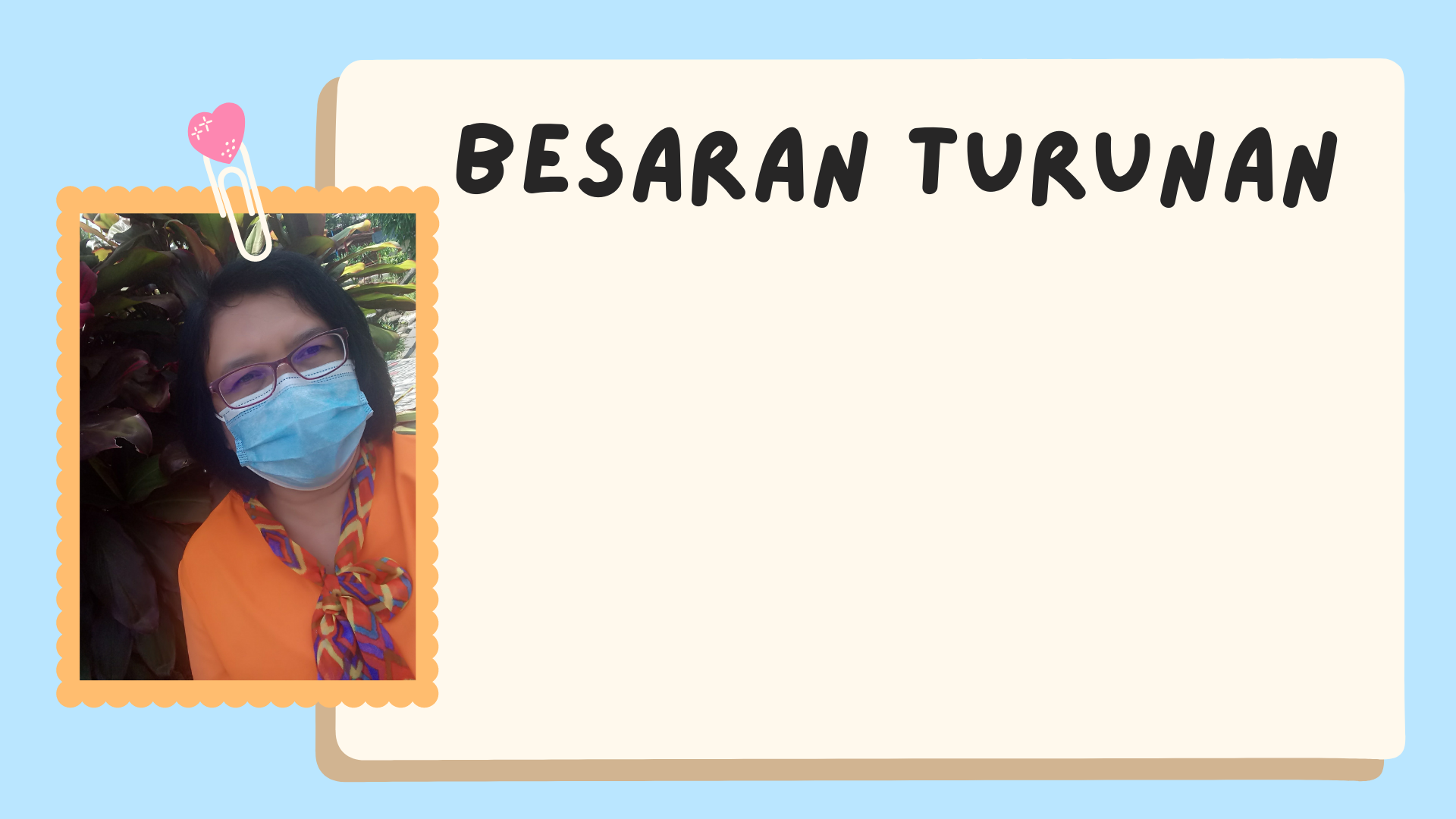 Adalah besaran yang satuannya ditetapkan berdasarkan satuan-satuan besaran pokok.
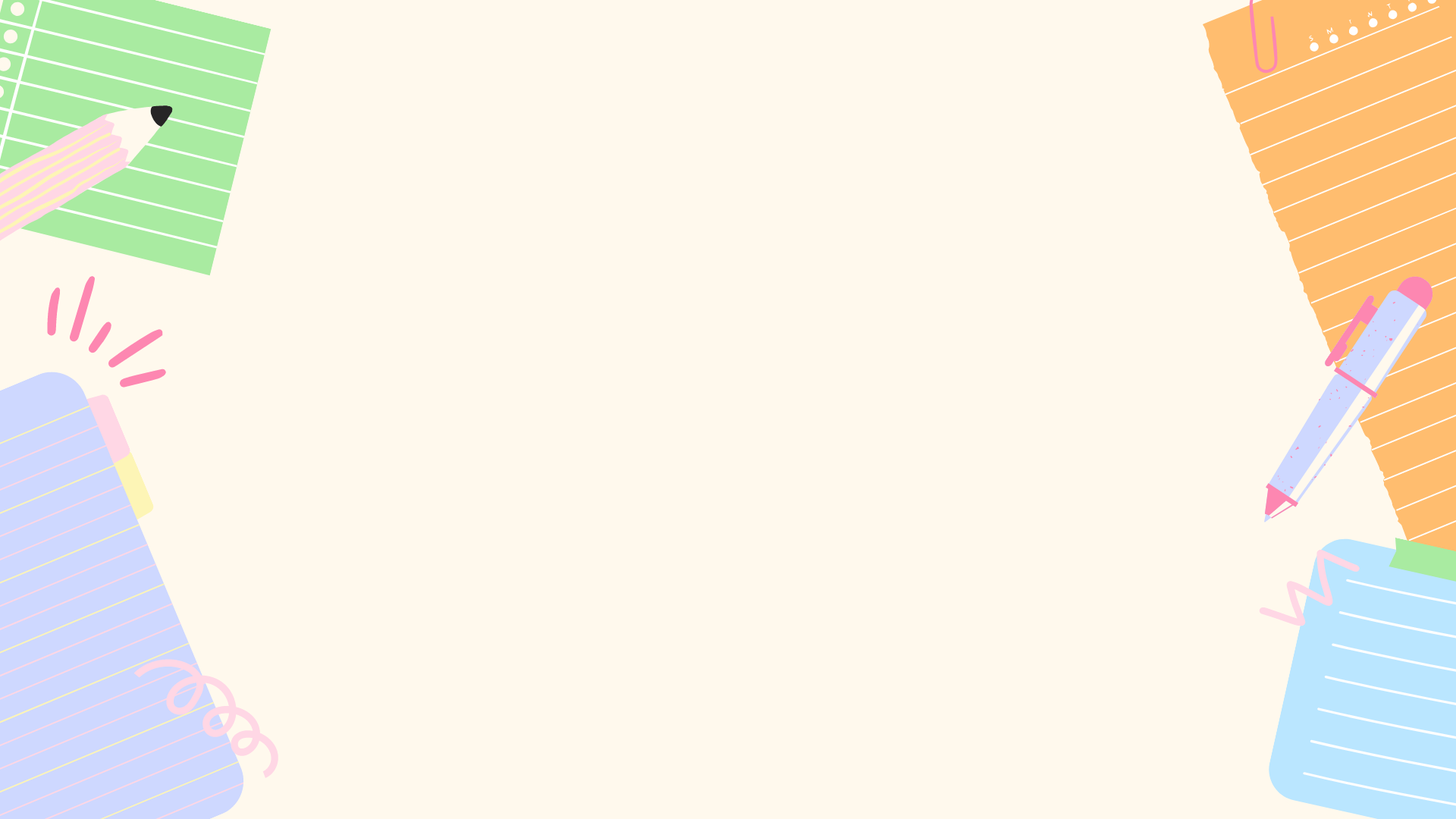 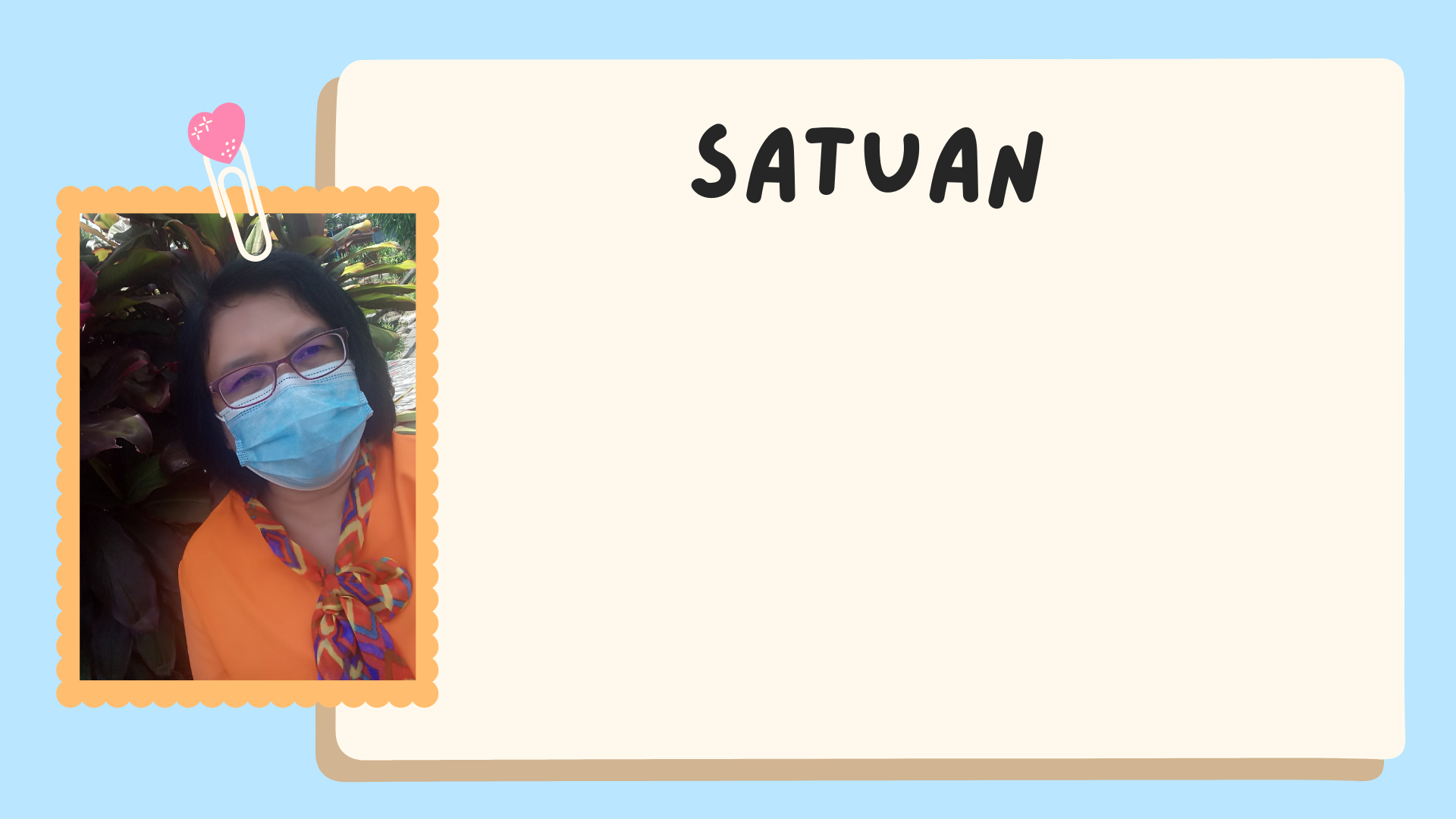 segala sesuatu yang berfungsi sebagai pembanding pada suatu besaran
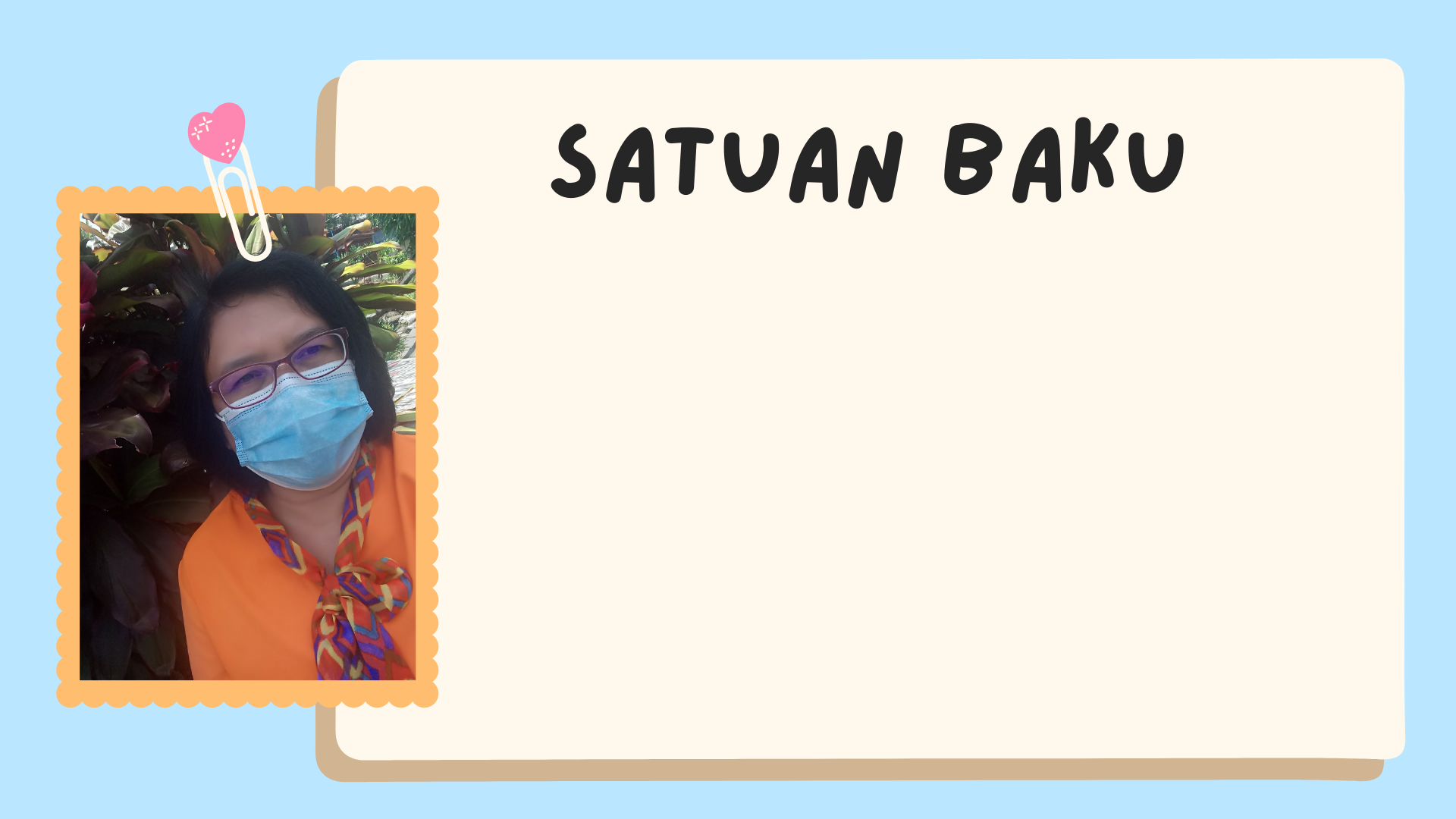 satuan yang sudah diakui secara international.
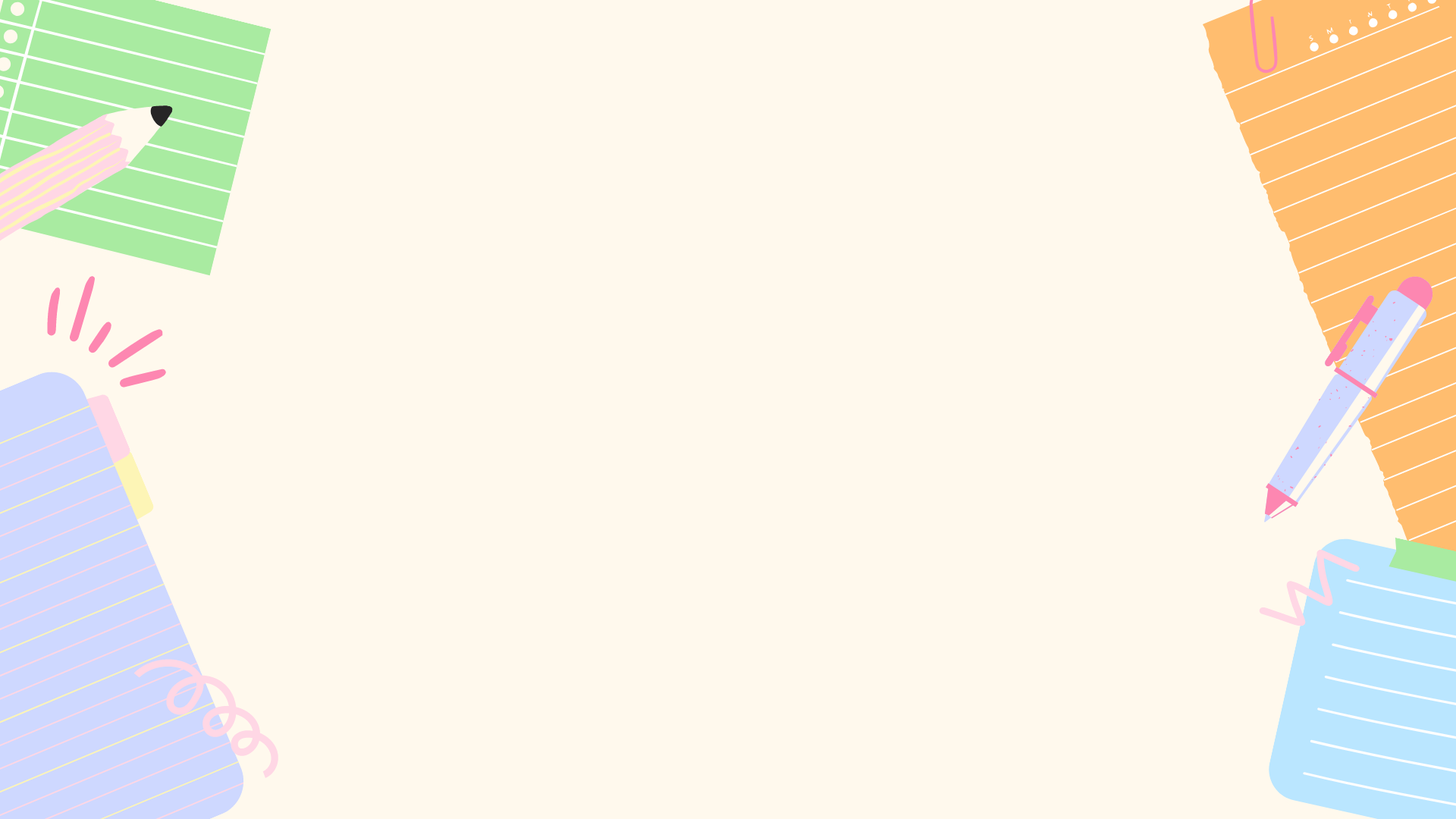 Syarat satuan baku /standar dari besaran
Tetap, tidak mengalami perubahan dalam keadaan apapun.

Dapat digunakan secara international.

mudah ditiru.
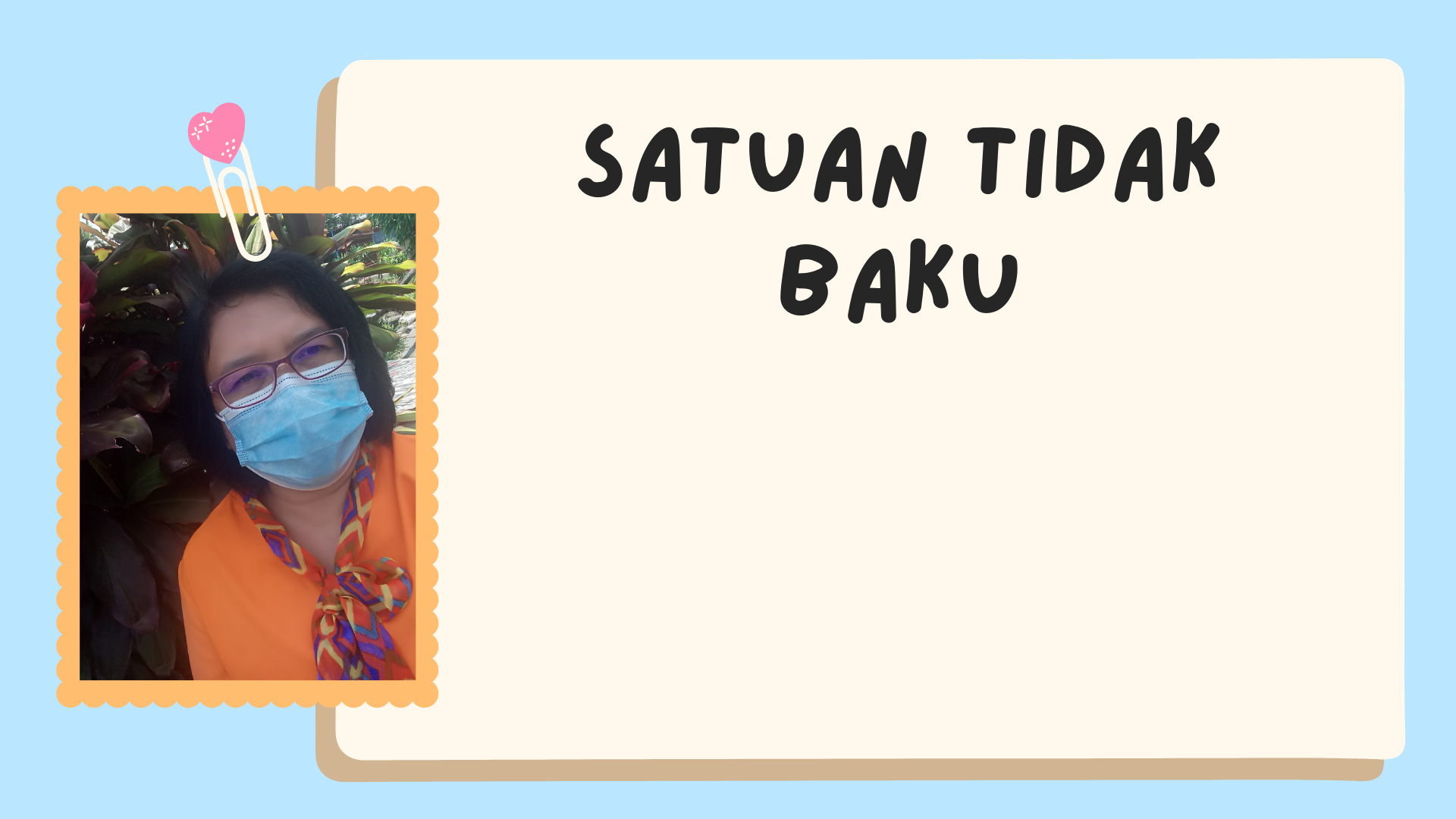 satuan yang tidak diketahui secara international sehingga hanya digunakan dinegara tertentu
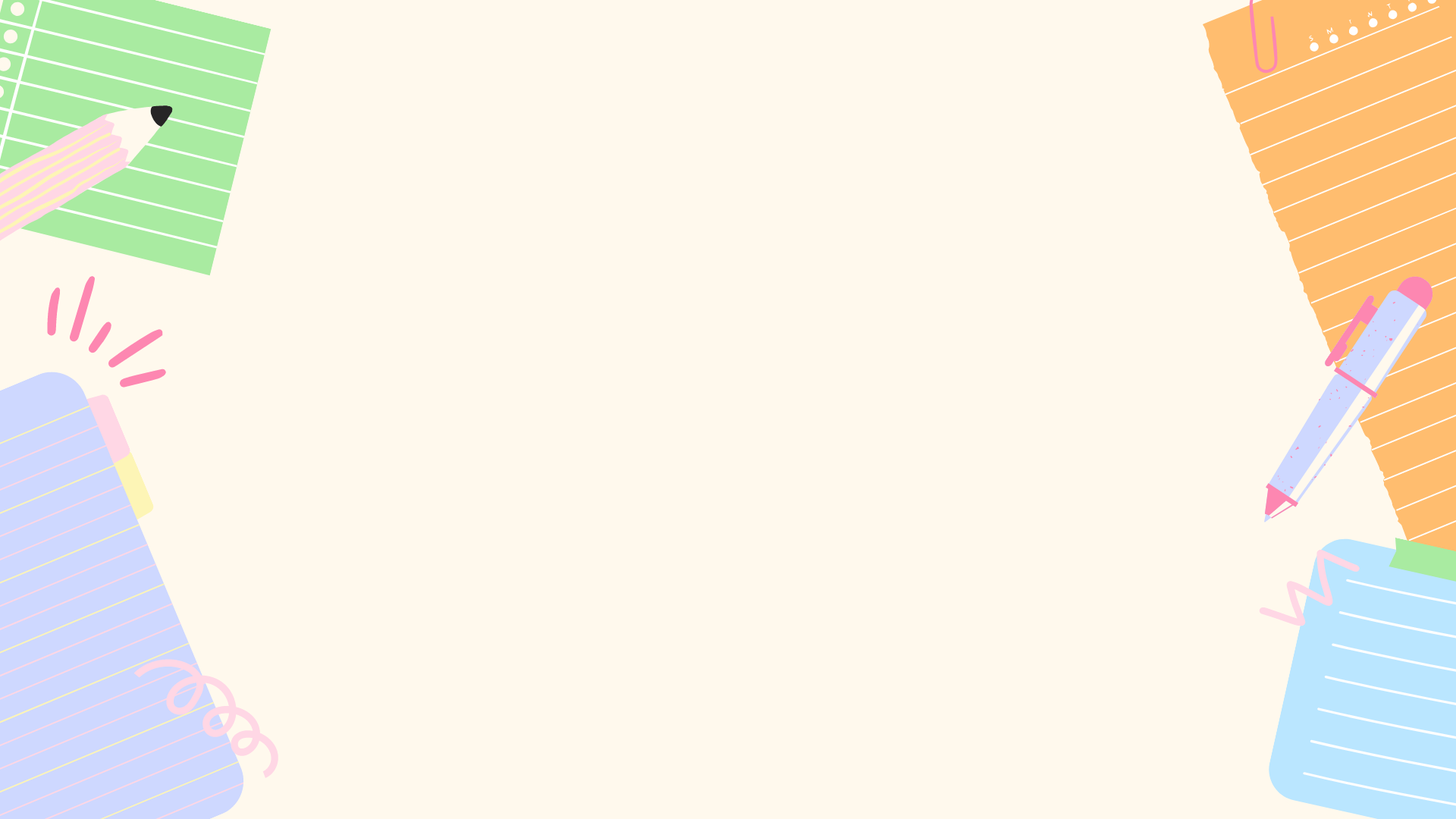 awalan pada satuan-satuan
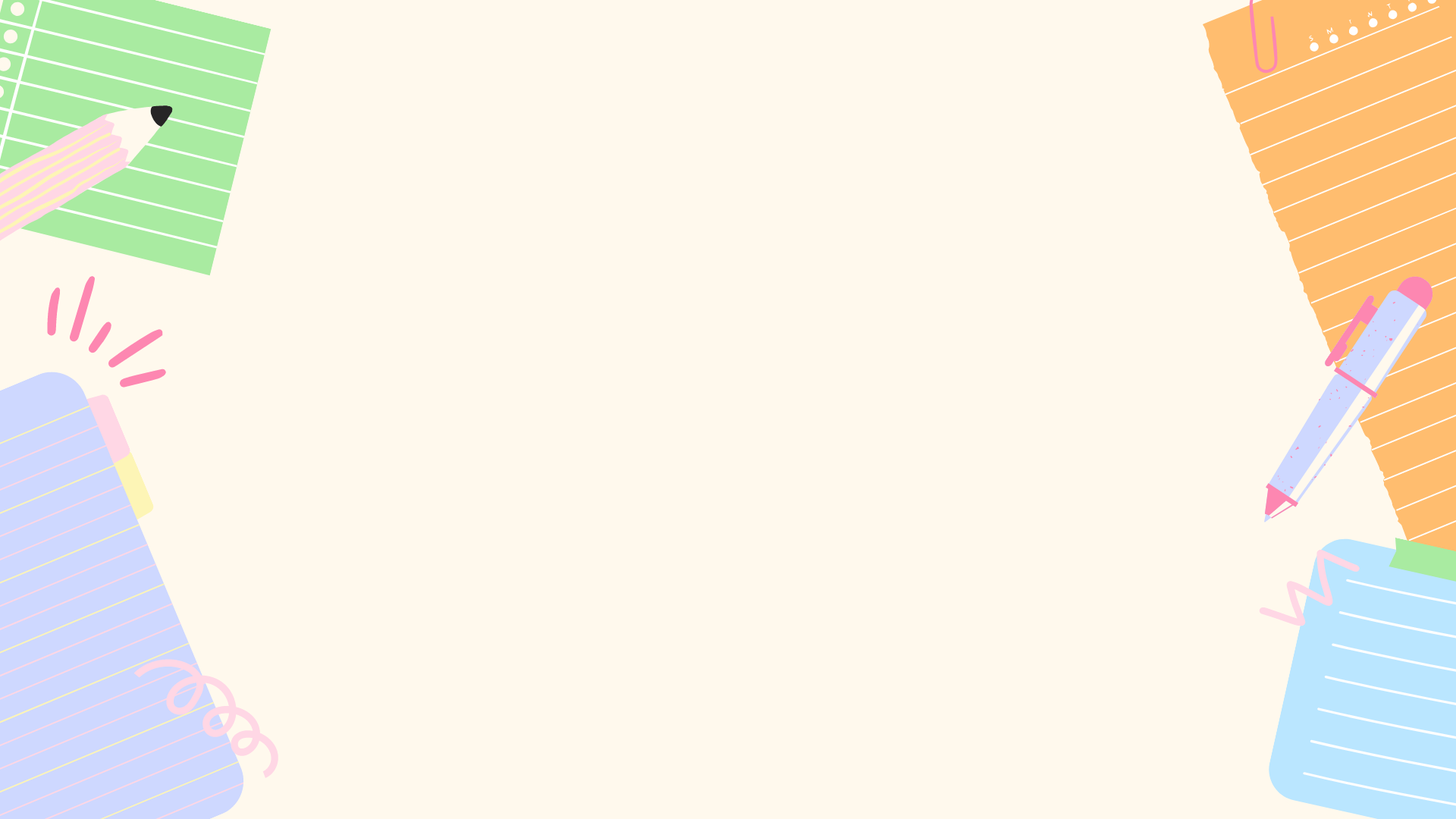 Notasi ilmiah / penulisan baku
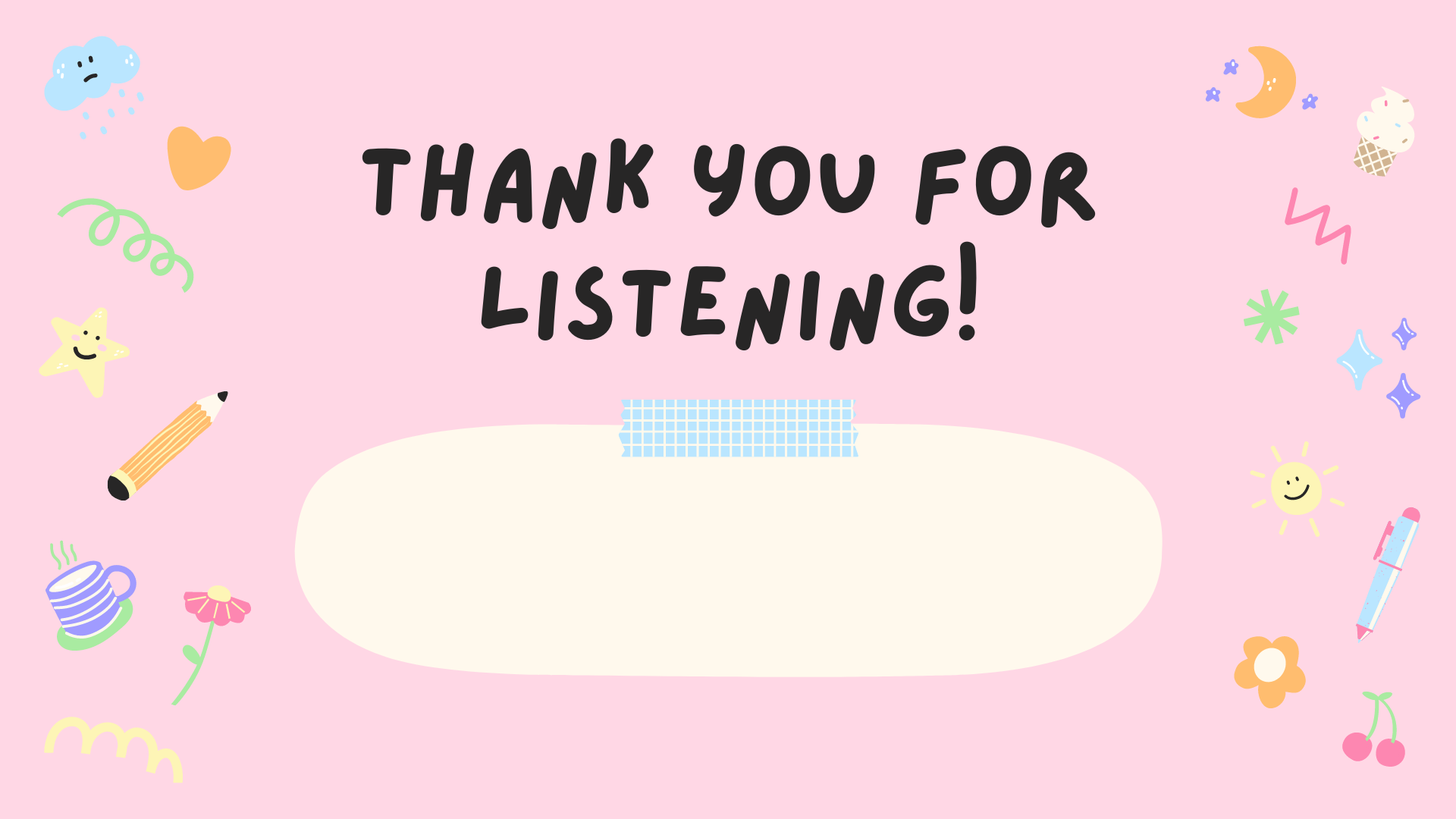